Homework, red pen, pencil, assignment sheet, highlighter, module
Have Out:
+1
+1
+1
M3D5
Bellwork:
In 2016, the price for gas is $4 per gallon and it rises 6% per year.
1.  Write an equation to model the cost of gas as a function of time.
This is an exponential problem!
Multiplier: 1.06
2.  According to this model, what did it cost in 1982?
3.  According to this model, what will you expect it to cost halfway through 2017?
+1
+1
+1
+1
+1
+1
+1
+1
+1
+1
+1
In 2015, the price for gas is $4 and it rises 6% per year. 
1. Write an equation to model the cost of gas as a function of time.
2. According to this model, what did it cost in 1982?
WOW 55 CENTS for a gallon of gas! Those were the days!
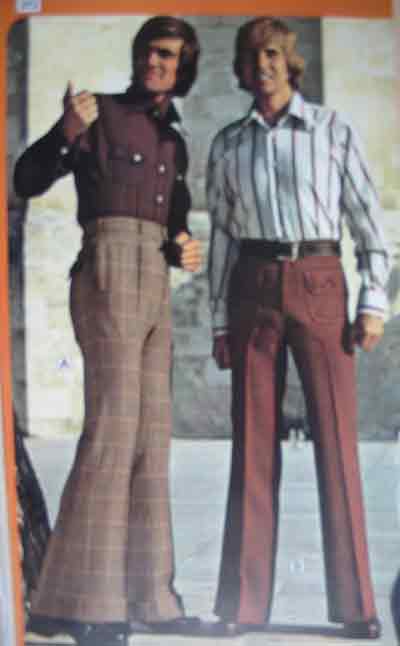 3.  According to this model, what will you expect it to cost halfway through 2017?
It will cost about $4.37 for a gallon of gas!